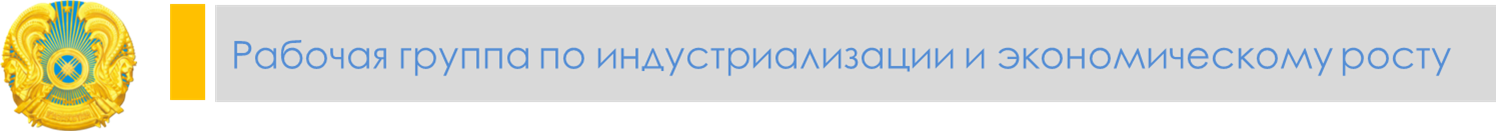 РЕСПУБЛИКАНСКИЙ ЦЕНТР РАЗВИТИЯ ЗДРАВООХРАНЕНИЯМИНИСТЕРСТВА ЗДРАВООХРАНЕНИЯ РЕСПУБЛИКИ КАЗАХСТАН
РЕЙТИНГОВАЯ ОЦЕНКА ДЕЯТЕЛЬНОСТИ
Амбулаторно-поликлинических организаций
по итогам 2018 года
Итоги распределения звезд амбулаторно-поликлинических организацийпо итогам 2018 года
Итоги распределения звезд амбулаторно-поликлинических организацийпо итогам 2018 года
Итоги распределения звезд амбулаторно-поликлинических организацийпо итогам 2018 года
Итоги распределения звезд амбулаторно-поликлинических организацийпо итогам 2018 года
Итоги распределения звезд амбулаторно-поликлинических организацийпо итогам 2018 года
Итоги распределения звезд амбулаторно-поликлинических организацийпо итогам 2018 года
Итоги распределения звезд амбулаторно-поликлинических организацийпо итогам 2018 года
Итоги распределения звезд амбулаторно-поликлинических организацийпо итогам 2018 года
Итоги распределения звезд амбулаторно-поликлинических организацийпо итогам 2018 года
Итоги распределения звезд амбулаторно-поликлинических организацийпо итогам 2018 года
Итоги распределения звезд амбулаторно-поликлинических организацийпо итогам 2018 года
Итоги распределения звезд амбулаторно-поликлинических организацийпо итогам 2018 года
Итоги распределения звезд амбулаторно-поликлинических организацийпо итогам 2018 года
Итоги распределения звезд амбулаторно-поликлинических организацийпо итогам 2018 года
Итоги распределения звезд амбулаторно-поликлинических организацийпо итогам 2018 года
Итоги распределения звезд амбулаторно-поликлинических организацийпо итогам 2018 года
Итоги распределения звезд амбулаторно-поликлинических организацийпо итогам 2018 года
Итоги распределения звезд амбулаторно-поликлинических организацийпо итогам 2018 года
Итоги распределения звезд амбулаторно-поликлинических организацийпо итогам 2018 года
Итоги распределения звезд амбулаторно-поликлинических организацийпо итогам 2018 года
Итоги распределения звезд амбулаторно-поликлинических организацийпо итогам 2018 года
Итоги распределения звезд амбулаторно-поликлинических организацийпо итогам 2018 года
Итоги распределения звезд амбулаторно-поликлинических организацийпо итогам 2018 года
Итоги распределения звезд амбулаторно-поликлинических организацийпо итогам 2018 года